Lecture 4 – Message authentication, UF-CMA,CBC-MAC, CMAC
TEK4500
15.09.2020 
Håkon Jacobsen
hakon.jacobsen@its.uio.no
What is cryptography?
Internet
Alice
Bob
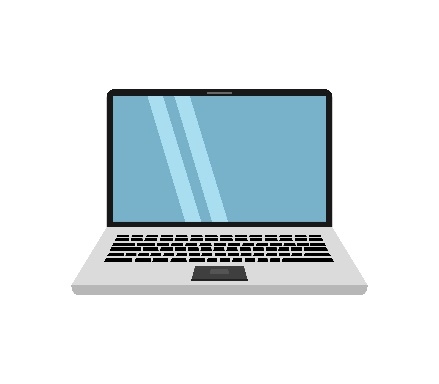 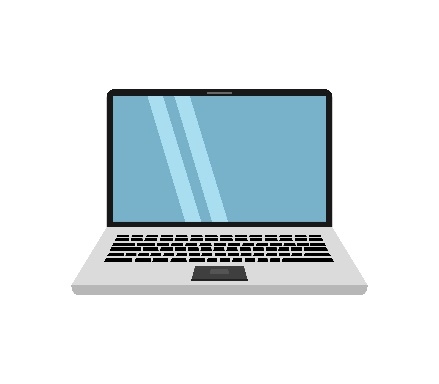 M
Adversary
Security goals:

Data privacy: adversary should not be able to read message M
2
What is cryptography?
Internet
Alice
Bob
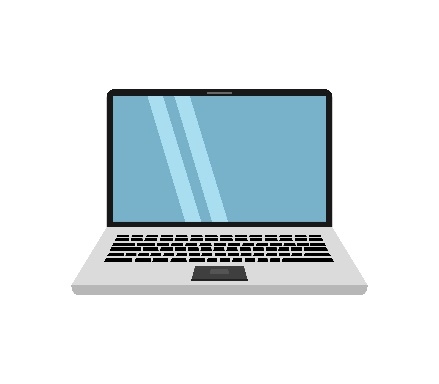 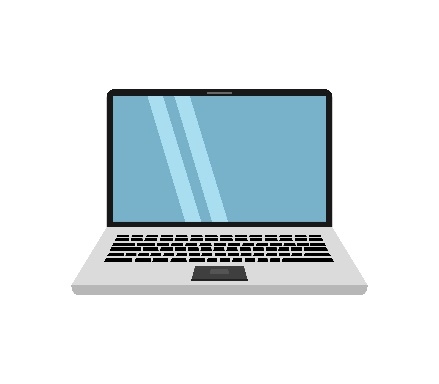 M
M'
Adversary
Security goals:

Data privacy: adversary should not be able to read message M 
Data integrity: adversary should not be able to modify message M
Data authenticity: message M really originated from Alice
3
Basic goals of cryptography
4
Motivation
Goal: integrity, but not privacy

Examples:
Protecting OS system files against tampering

Browser cookies stored by web servers

Control signals in network management
5
Encryption ≠ integrity
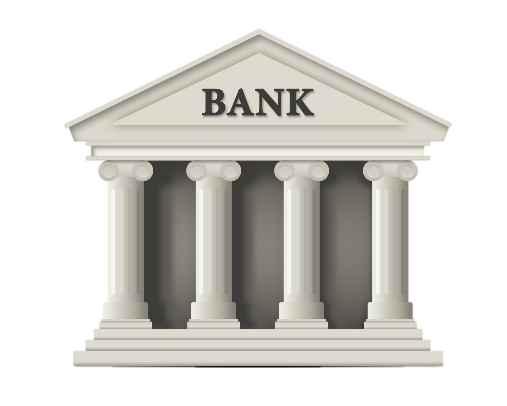 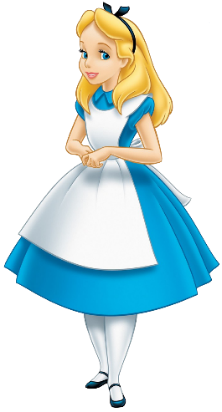 "Send       Bob                 $10"
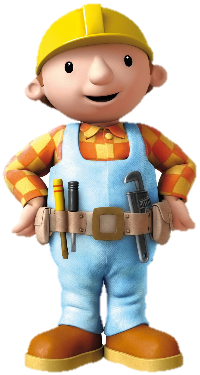 6
Encryption ≠ integrity
1000100           1110            100101100110
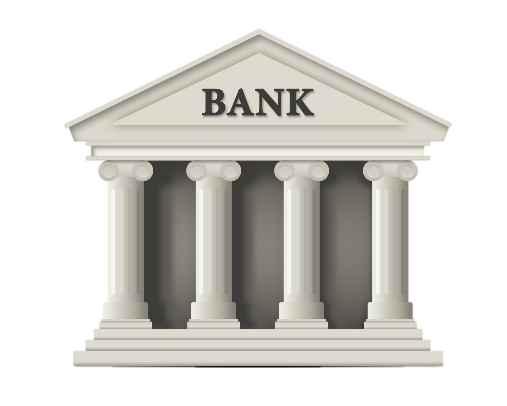 "Send"
"Bob"
"$10"
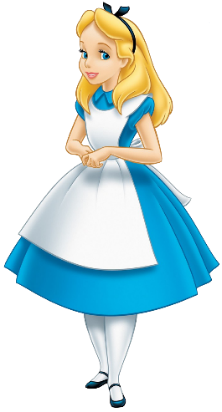 1001010         1010            000000001010
0001110           0100            100101101100
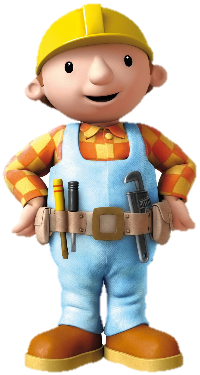 7
Encryption ≠ integrity
1000100           1110            100101100110
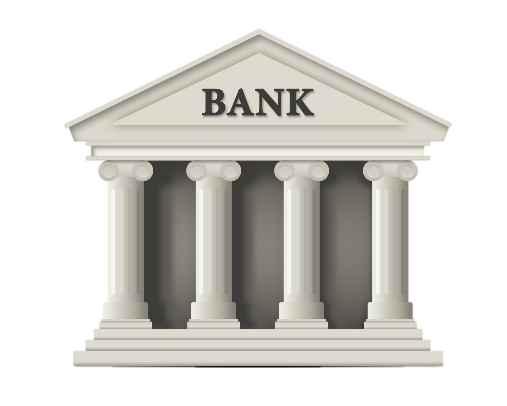 "Send"
"Bob"
"$10"
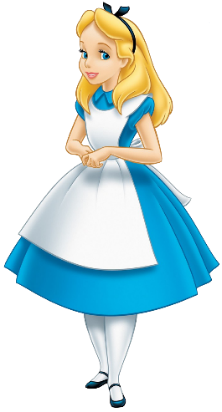 1001010         1010            000000001010
0001110           0100            100101101100
0001110           0100            011001101100
1001010         1010            111100001010
"Send"
"Bob"
"$3850"
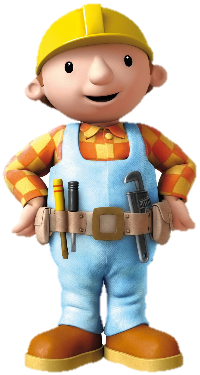 8
Message authentication – idea
Sender
Receiver
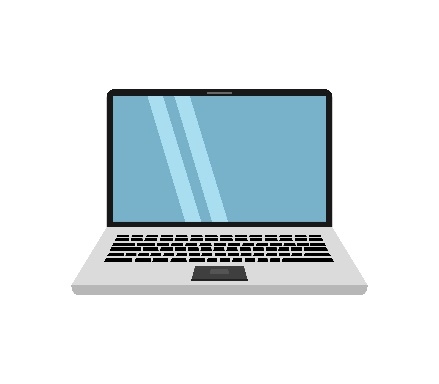 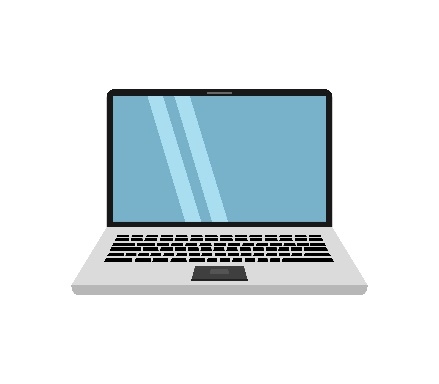 VALID
INVALID
9
Authentication from error-checking codes
Sender
Receiver
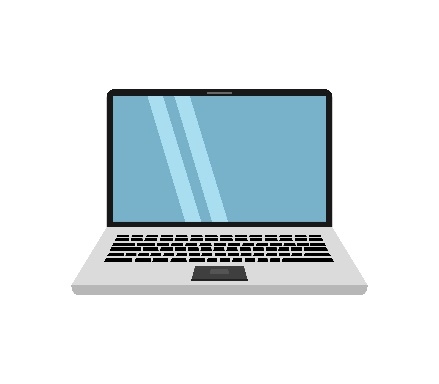 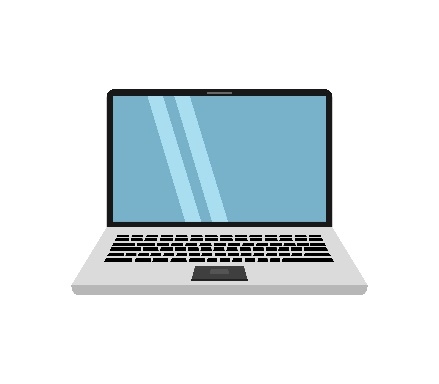 10
Keyless message integrity doesn't work
Sender
Receiver
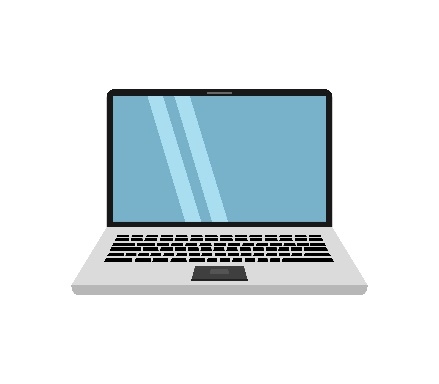 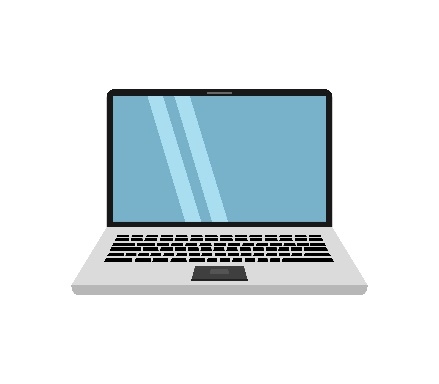 11
Message authentication schemes – syntax
1 / 0 (VALID/INVALID)
12
[Speaker Notes: Delivery of K outside the "responsibility" of authentication scheme]
UF-CMA – Unforgability against chosen-message attacks
Challenger
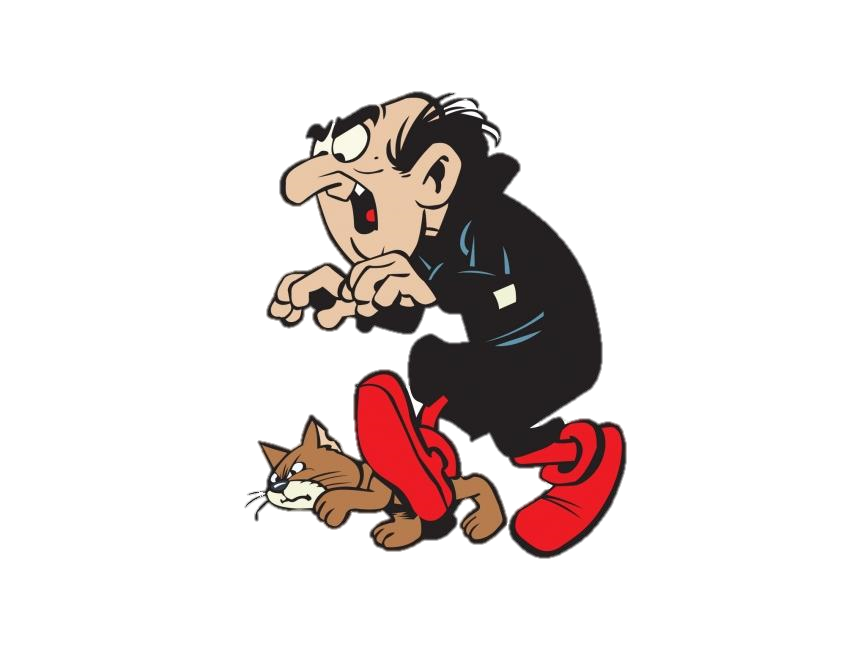 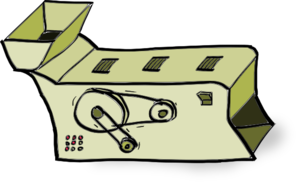 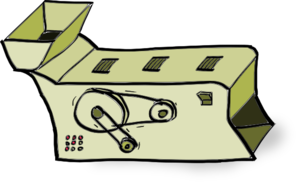 13
UF-CMA – Unforgability against chosen-message attacks
Challenger
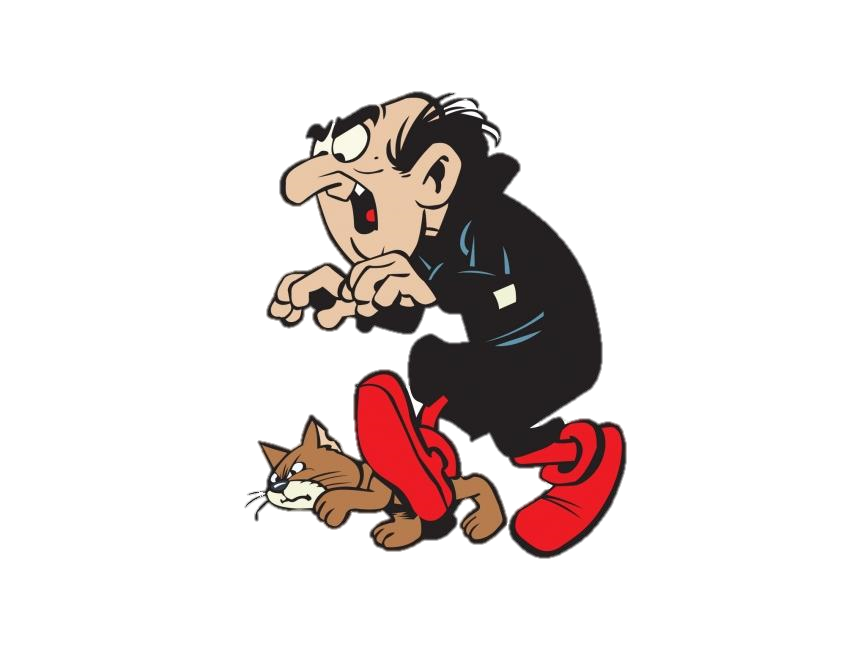 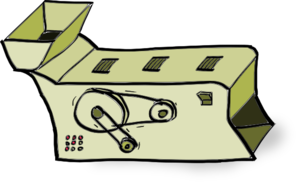 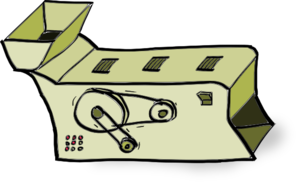 14
UF-CMA – Unforgability against chosen-message attacks
Challenger
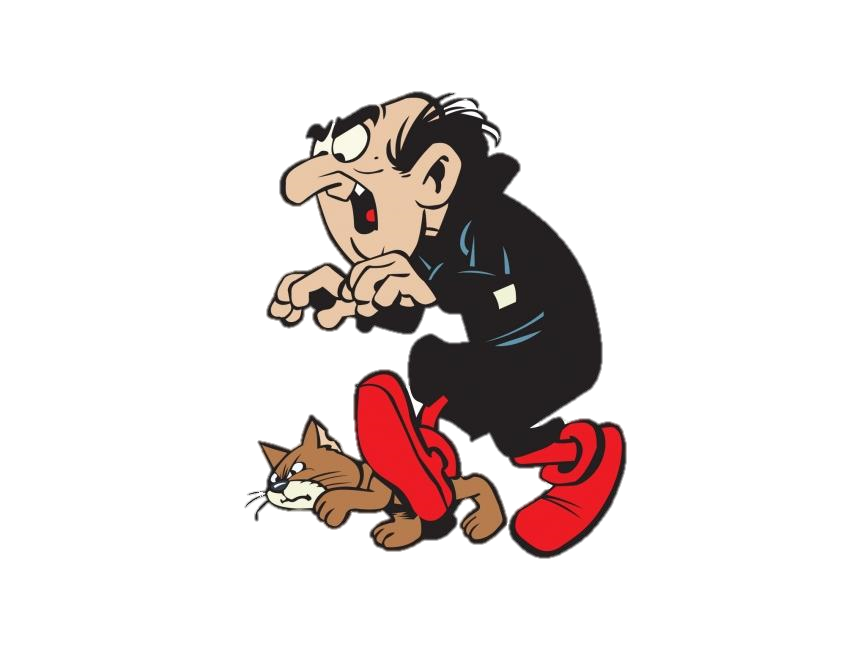 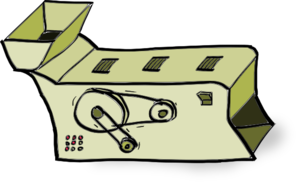 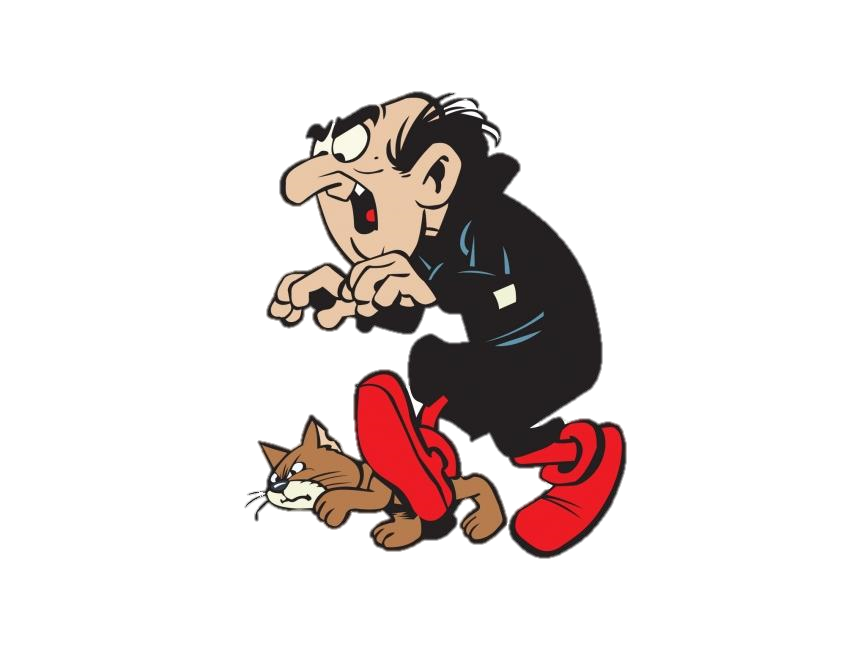 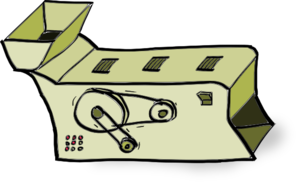 15
Properties of UF-CMA definition
16
Message authentication codes (MACs)
17
[Speaker Notes: Verification algorithm uniquely determined by Tag algorithm]
PRFs are good MACs
PRF
18
PRFs are good MACs – proof sketch
PRF-security
PRFs are good MACs – proof sketch
PRF-security
PRFs are good MACs – proof sketch
PRF-security
PRFs are good MACs – proof sketch
PRF-security
PRFs are good MACs – proof sketch
PRF-security
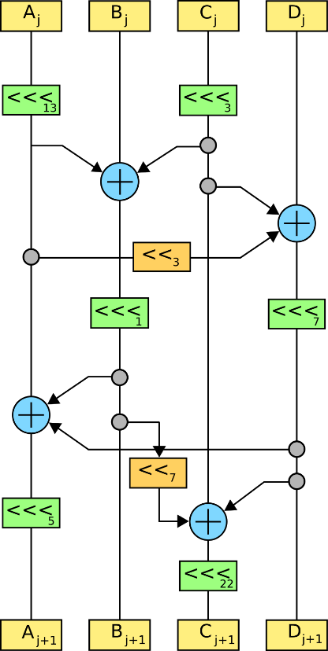 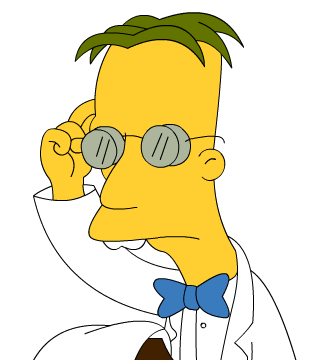 MACs for long messages
24
Attempt 1
25
Attempt 1 – an attack
26
Attempt 2
27
Attempt 2 – an attack
28
Attempt 3
29
Attempt 3 – an attack
30
CBC-MAC
31
CBC-MAC – security
32
CBC-MAC – pitfalls; variable-length messages
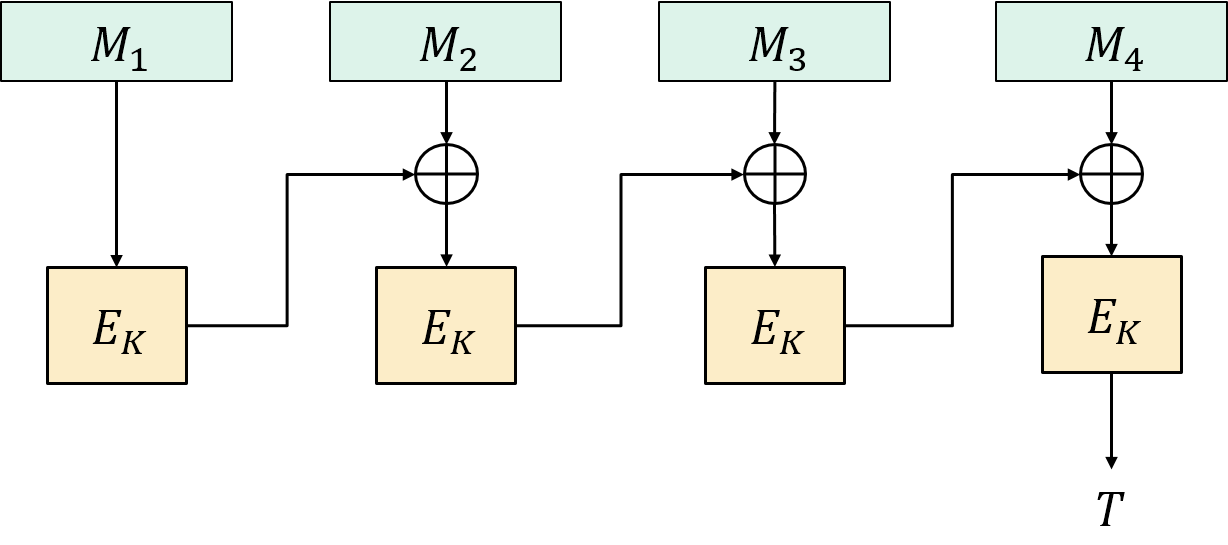 33
CBC-MAC vs. CBC$-encryption
CBC$-encryption
CBC-MAC
34
CBC$-MAC – pitfalls; randomized IV
35
Allowing variable-length messages
36
CBC-MAC for variable-length messages
37
[Speaker Notes: Length of M needed before MACing can start
Question: make 4 Tag queries]
ECBC-MAC
38
[Speaker Notes: Use of K_2 and K_3 in F requires one additional run of key expansion function (say in AES) => bad for pipelining]
FCBC-MAC
39
XCBC-MAC
40
[Speaker Notes: 3 keys needed]
CMAC a.k.a. One-key MAC (OMAC)
41
CMAC
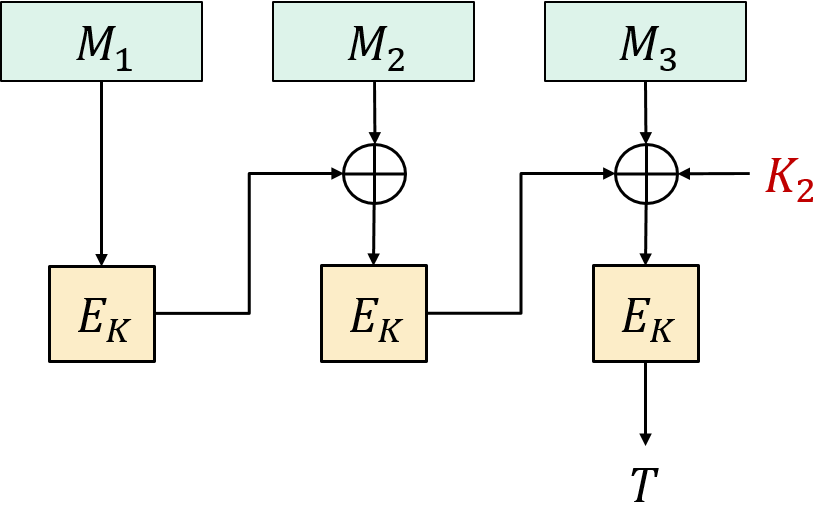 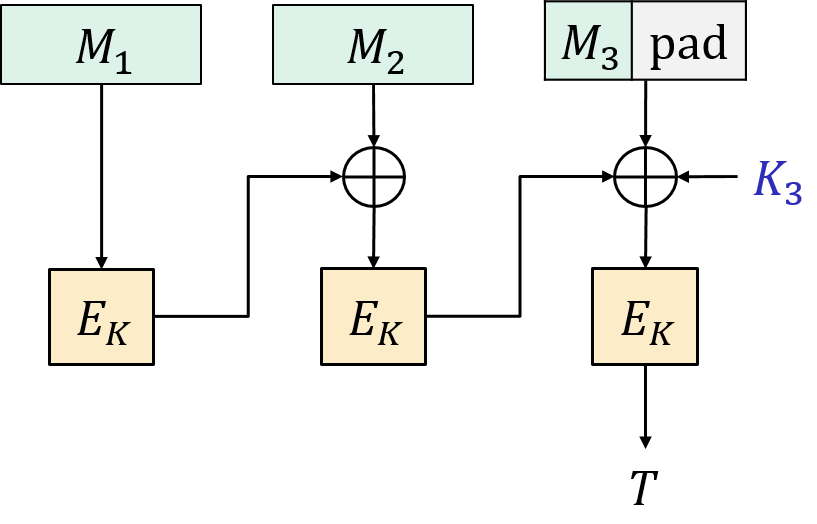 42
CMAC security
43
CMAC security
44
CMAC security
45
PMAC
46
PMAC properties
Fully parallelizable

Incremental

One key

UF-CMA secure

…not used in practice
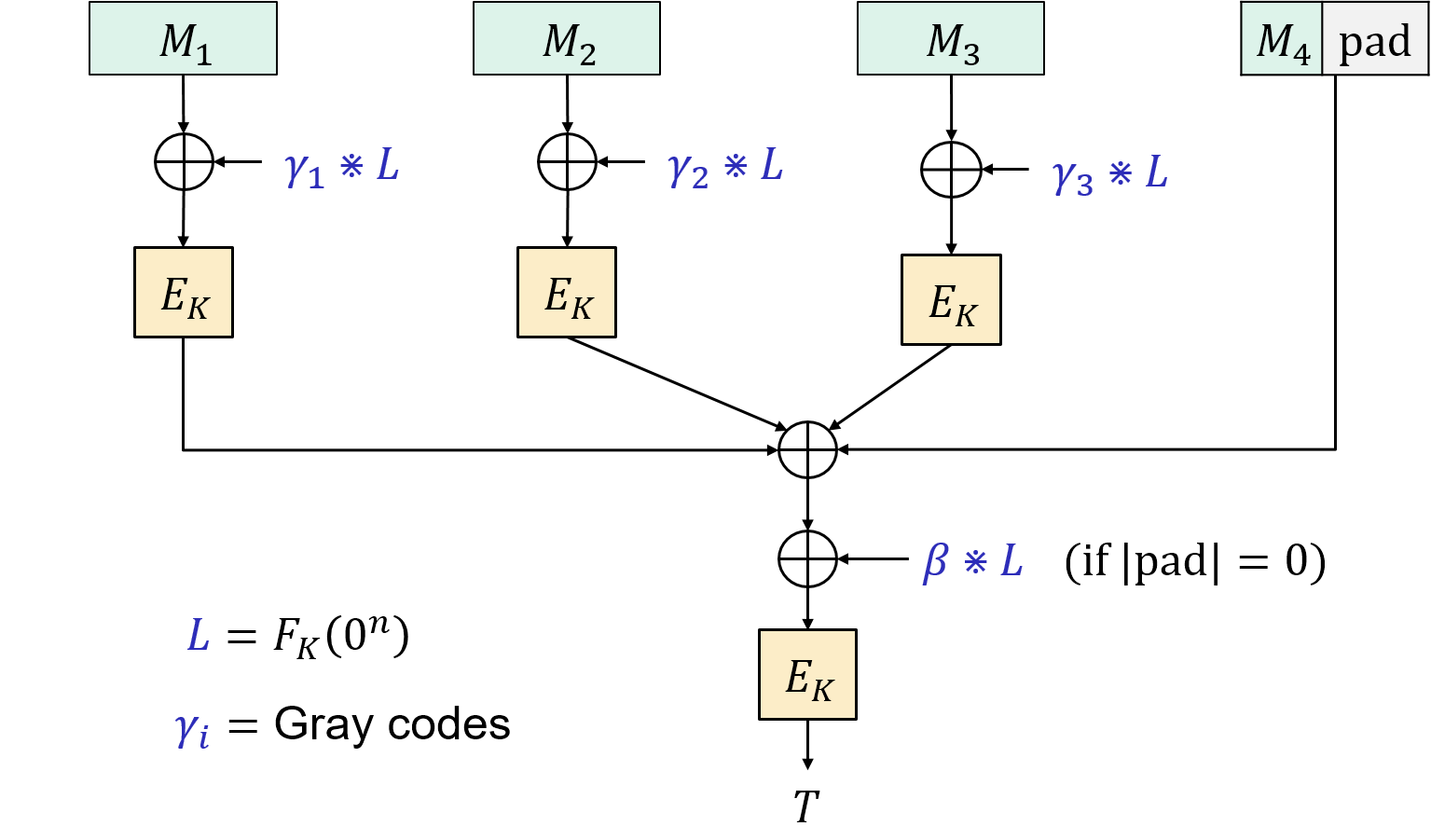 47
Summary
UF-CMA the right security notion for message integrity
Does not cover replay attacks

PRFs are good MACs
But usually of short (fixed) input length

CBC-MAC good MAC for messages of a single fixed length

CMAC upgrades CBC-MAC to variable-length messages
48